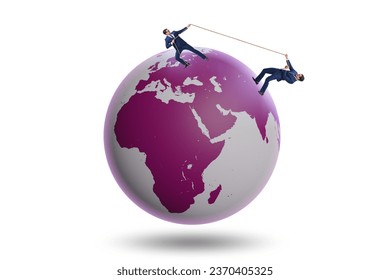 Тема 9. Міжнародні конфліктик.політ.н. Н.В.Лепська
План
1. Міжнародні відносини і зовнішньополітичний інтерес держави як основа міждержавних конфліктів.
2. Сутність міжнародного конфлікту.
3. Типологія міжнародних конфліктів.
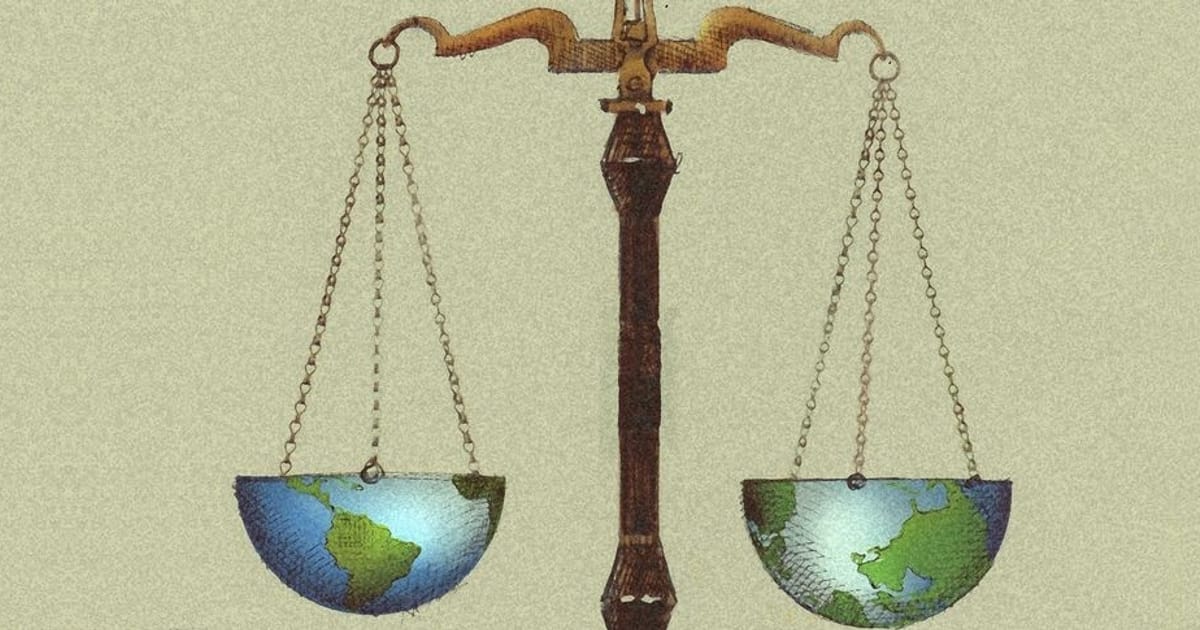 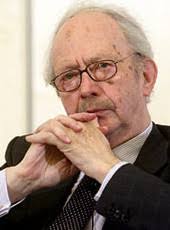 Той, хто здатен справитися з конфліктами шляхом їх визнання та врегулювання, той бере під свій контроль ритм історії. Той, хто втрачає таку можливість, отримує цей ритм собі у супротивники»Ральф Дарендорф
1.Міжнародні відносини і зовнішньополітичний інтерес держави як основа міжнародних конфліктів.
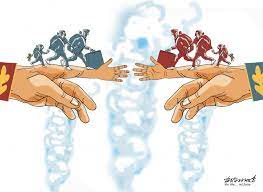 Міжнародні відносини – це сукупність економічних, політичних, правових, ідеологічних, дипломатичних, військових, культурних і інших зв'язків і взаємин між суб'єктами, що діють на світовій арені
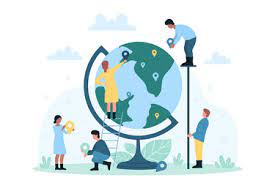 стихійний характер міжнарод. пол. процесу;
відсутність єдиного владного центру і наявність безлічі рівноправних і суверенних центрів ухвалення пол. рішень;
відсутність єдиного легітимного центру примусу, єдиного джерела влади, яке володіло б незаперечним авторитетом для всіх учасників світового процесу;
вторинність законів, первинність міждержавних угод і домовленостей про співпрацю;
посилення значення суб'єктивного чинника;
охоплення всіх сфер життєдіяльності суспільства і включення в них різних суб'єктів політики;
суб'єктами міжнар. відносин є держава і її інституції, міждержавні об'єднання, недержавні організації, міжнародні недержавні об'єднання.
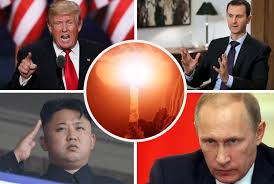 Найважливішою складовою частина міжнар. відносин є міждержавні відносини. 
Відмінність  – суб'єктами цієї системи є держави або їх об'єднання
Міждержавні відносини будуються на принципах міжнар. права, серед яких найбільш важливими є державний (національний) суверенітет, невтручання у внутрішні справи іншої держави та міждержавна співпраця.
!!! Міждержавні відносини носять виключно політичний характер – що б не лежало в основі тих або інших дій держави на міжнар. арені: екон. інтереси або ідеолог. переваги, екологічні проблеми або питання демографії, – всі вони, пройшовши через механізм ухвалення пол. рішення на держ. рівні, органічно вплітаються в політику держави.
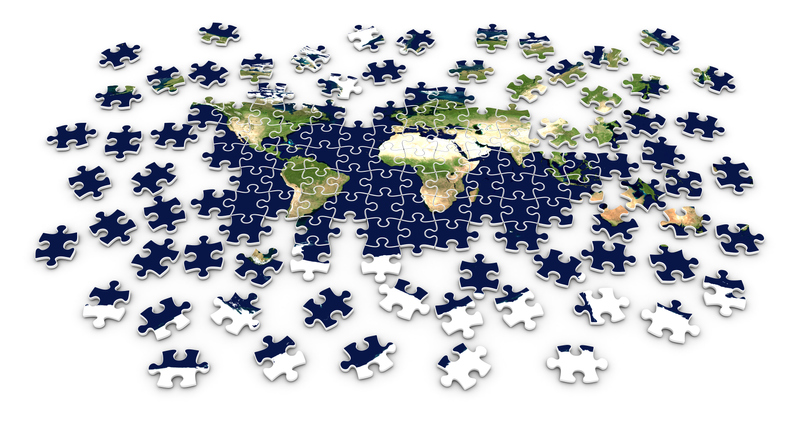 Система міждерж. відносин має власну структуру – сукупність держав і їх пол. об'єднань, що володіють певними зв'язками, функціонує і розвивається на основі цілого ряду закономірностей, що мають загальносистемний характер 
Система міждерж. відносин задає певні «правила гри» своїм суб'єктам, дотримання яких – не стільки акт доброї волі, скільки умова самозбереження кожної держави. Спроби обійти ці правила не тільки вносять серйозний дисбаланс у функціонування системи міждерж. відносин, але й можуть мати деструктивні наслідки для самих ініціаторів подібних дій
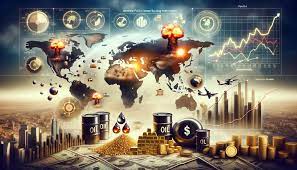 Об'єктивний характер системи міждерж. відносин, а, отже, і діючих в ній закономірностей визначається, в першу чергу, наявністю об'єктивних внутрішніх потреб для всіх без виключення держав, які, у свою чергу, породжують наявність зовнішньополітичних інтересів держави і реалізуються через підтримку економічних, політичних, дипломатичних і інших зв'язків.
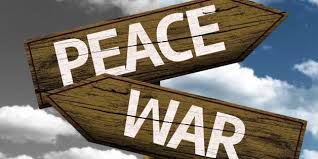 Оскільки зовнішньопол. інтереси кожної держави визначаються насаперед потребами внутрішнього соц-економ. розвитку і, отже, характерні, в основному для даної країни, то їх екстраполяція на міжнар. арені передбачає взаємодію з інтересами інших держав
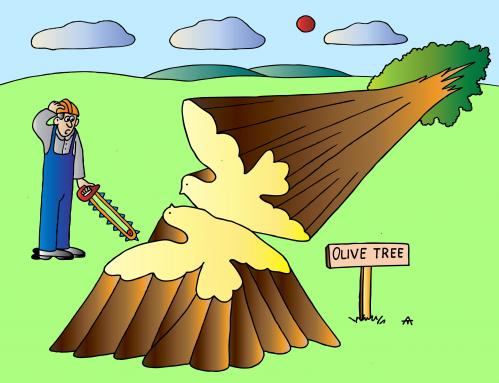 Типи зовнішньопол. інтересів суб'єктів системи міждерж. відносин залежно від хар-ру цієї взаємодії:
неспівпадаючі інтереси: інтереси, реалізація яких не зачіпає інтересів інших суб'єктів в системі міждерж. відносин;
паралельні інтереси: коли зовнішньопол. інтереси однієї держави реалізуються в руслі інтересів іншої;
спільні інтереси: реалізація можлива тільки на основі колективних дій двох і більше країн шляхом здійснення скоординованої програми дій;
розбіжні інтереси: реалізація взаємних інтересів, коли подальші цілі не співпадають, але і не вступають в конфлікт;
конфронтаційні інтереси: реалізація неможлива без утиску інтересів інших держав, і може бути здійснена за їх рахунок.
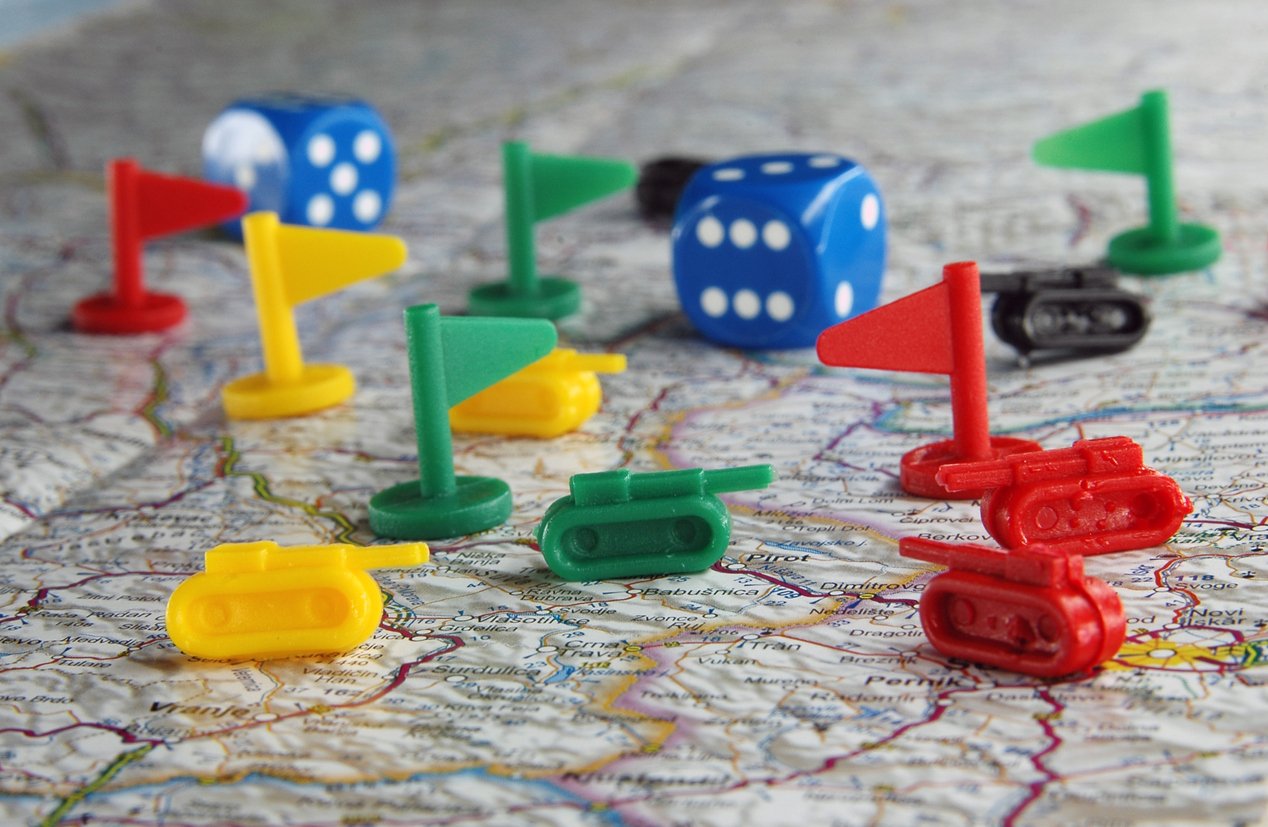 До міждержавного (міжнародного) конфлікту, як правило, можуть привести тільки конфронтаційні інтереси, адже зіткнення інтересів держав на міжнародній арені в умовах сталої системи міждержавних відносин є наслідком нерівномірності в їх розвитку, а, отже, і змін співвідношення сил між ними.

Міжнародні відносини – це сфера зіткнення національних інтересів держав
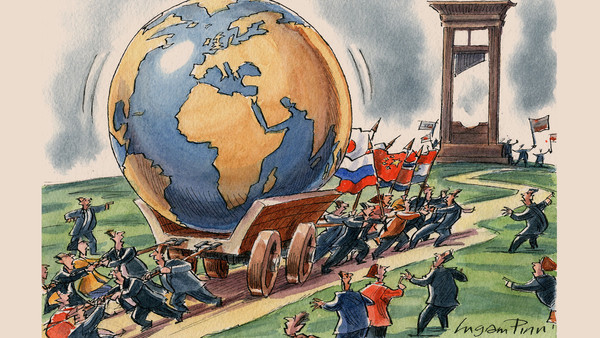 2. Сутність міжнародного конфлікту
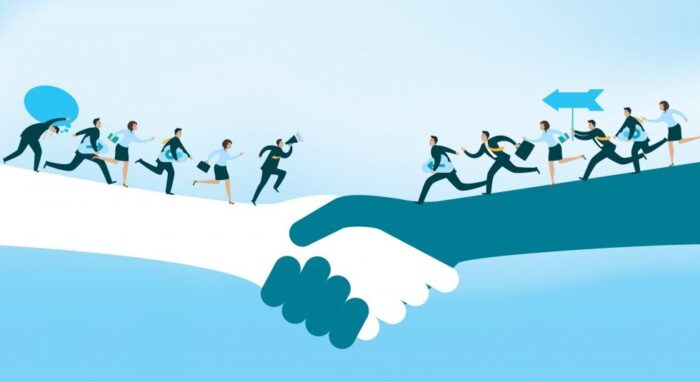 Міжнародні конфлікти розглядаються як боротьба за владу, ресурси та статуси різних акторів, які не задоволені наявним становищем та прагнуть до зміни системи міжнародних відносин
Теорія міжнародного конфлікту отримала свій розвиток після Другої світової війни Основним науковим напрямом стала школа політичного реалізму, яка вважає міжнародний конфлікт основою міжнародних відносин, що характеризується залученням різноманітних суб’єктів, які мають власні цілі, керуючись або національним інтересом (у випадку держави), або іншими завданнями.
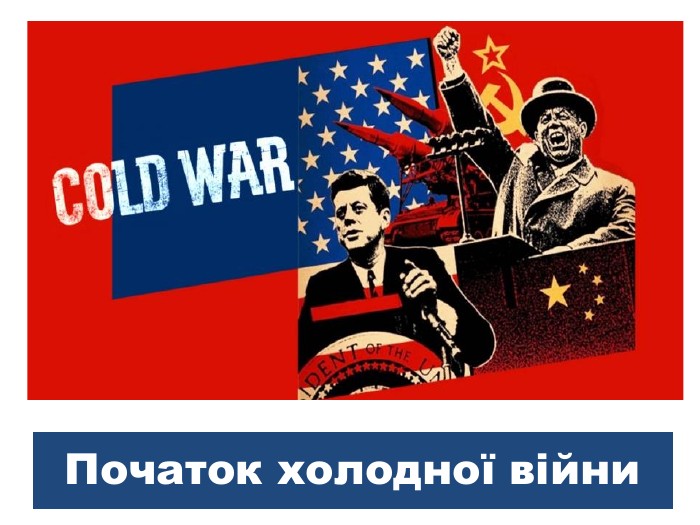 Теорія міжнародного конфлікту є
синтезом трьох наукових шкіл –
позитивно-функціонального конфлікту Л. Козера
конфліктної моделі суспільства німецького політолога Р. Дарендорфа 
загальної теорії конфлікту К. Боулдінга. 
Перелічені теоретичні підходи об’єднують твердження: 
конфлікти є об’єктивною реальністю усіх сфер міжнародного життя; 
немає універсальних механізмів щодо їх припинення; 
основним завданням людства є ефективне передбачення та управління конфліктами.
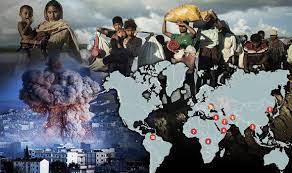 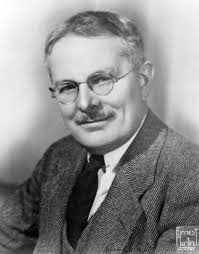 К. Райт – не здійснюючи чіткого розмежування між міжнародним та міждержавним конфліктом, визначає міжнародний політичний конфлікт як «відносини між державами, що відбуваються на усіх рівнях та містять такі стадії: усвідомлення несумісності; зростання напруги; тиск без застосування військової сили; війна». 
В широкому сенсі термін міжнародний конфлікт включає: (1)конфліктні відносини, (2) конфліктні дії, (3) кризу та (4) збройний конфлікт. 
У вузькому сенсі конфлікт належить до ситуацій, в яких країни застосовують певні дії одна проти іншої.
Квінсі Райт
 (1890 - 1970)
Поняття міжнародний конфлікт одночасно набуває різних значень, з яких найбільш поширені: 
міжнародний спір; 
ситуація, що ескалує міжнародний спір; 
міжнародний збройний конфлікт; 
позначення ситуацій, основою яких є суперечності між акторами міжнародних відносин.
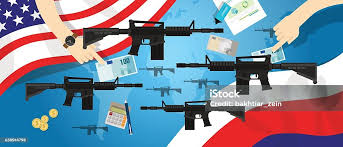 Міжнародні конфлікти є предметом прикладних досліджень багатьох міжнародних організацій, міжурядових органів, міжнародних інститутів, цілями яких є сприяння безпеці, миру, стабільності й контроль над роззброєнням: ООН, Рада Безпеки ООН, Конференція з роззброєння, Міжнародне агентство з атомної енергії, Організація Договору про всеосяжну заборону ядерних випробувань, Група з розробки фінансових заходів боротьби з відмиванням грошей і фінансуванням тероризму (ФАТФ), Глобальне партнерство проти розповсюдження зброї і матеріалів масового ураження, Міжнародний кримінальний суд, Організація із заборони хімічної зброї, Стокгольмський міжнародний інститут дослідження миру, Копенгагенський інститут досліджень проблем миру.
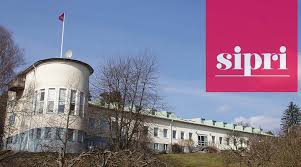 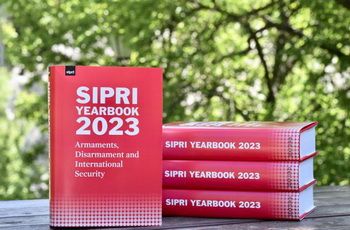 Особливості міжнародного конфлікту в його структурних елементах: 
джерело конфлікту; 
об’єкт конфлікту; 
сторони конфлікту.
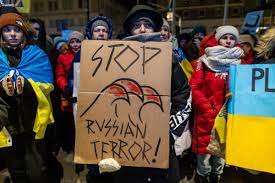 Джерелом конфлікту є: 
зміна балансу сил на міжнародній арені між світовими державами (глобальна нерівновага); 
зміна балансу сил в окремому регіоні (регіональна нерівновага); 
дії міжнародних акторів спрямовані на досягнення односторонніх переваг, які загрожують життєво важливим інтересам інших акторів.
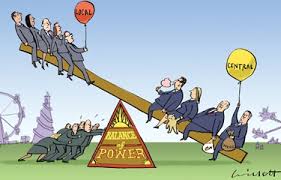 Об’єктом конфлікту є протиріччя навколо матеріальних активів та символічного капіталу, що представлений територією, природними та людськими ресурсами, економічними об’єктами, владою, прагненням посісти домінуюче становище в регіоні, культурними цінностями та ін.,  і які  є метою, досягнути яку прагнуть усі сторони конфлікту
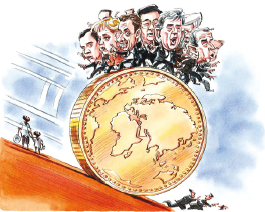 Тож функціональним призначенням конфлікту є вирішення даної суперечності у зовнішньополітичних інтересах різних держав або їх об'єднань
!!! Далеко не завжди наслідком вирішення конфлікту є повномасштабна реалізація національно-державних інтересів однієї із сторін конфлікту, адже історія знає чимало прикладів розв’язання воєн, які слугували реалізації хворобливих амбіцій диктаторів і не мали нічого спільного з національним інтересом
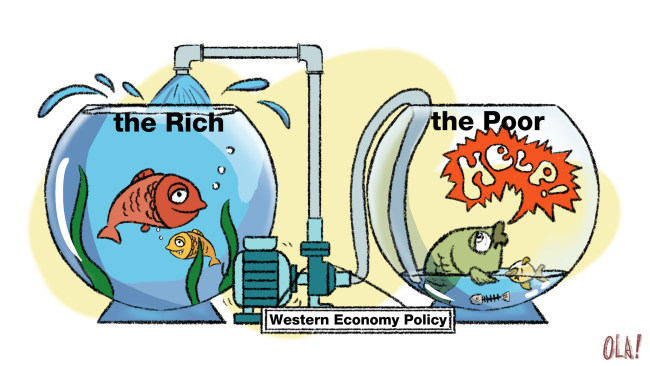 Суб'єкти (сторони) міждержавних конфліктів – коаліції держав, окремі держави, а також партії, організації і рухи, міжнародні організації та суспільно-політичні сили всередині держави або на міжнародній арені
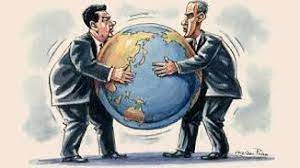 Дії міжнародних акторів у конфліктах мають об’єктивну та суб’єктивну сторони. 
Об’єктивна сторона : інтереси, рольові функції та міжнародний авторитет, коаліційні зобов’язання. 
Суб’єктивна сторона: самоусвідомлення учасників конфлікту; емоційна складова; когнітивна складова.
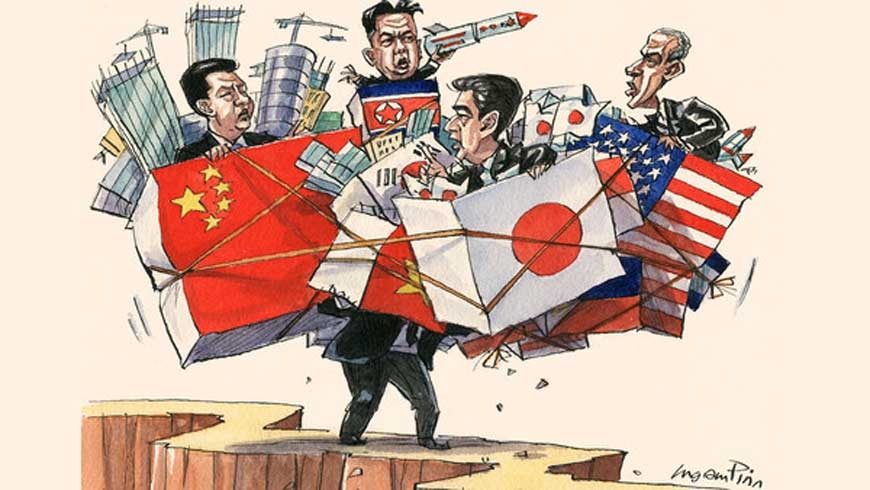 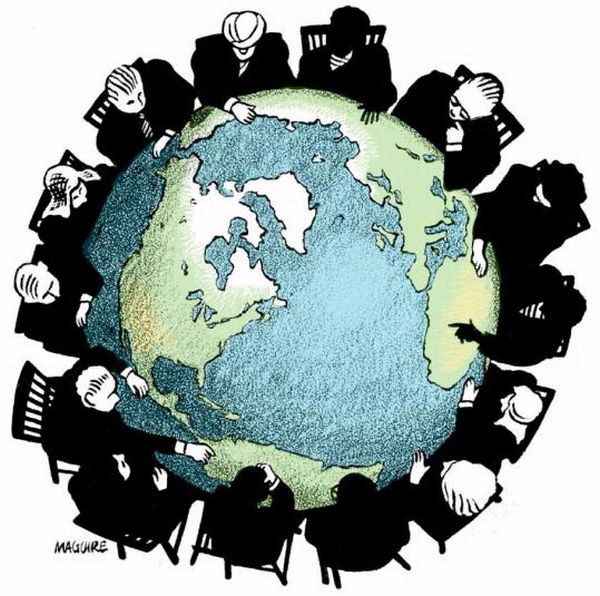 Чинники та причини, що визначають специфіку зовнішньополітичної ситуації, як проблемне поле виникнення міжнародних конфліктів
(обговорення питання разом)
Універсальною причиною міжнародних конфліктів є несумісність претензій сторін при обмежених можливостях їх задоволення, що для міжнародних конфліктів виражається в незадоволеності державами своїм становищем. 
До загальних причин міжнародних конфліктів належать: недосконалість людської природи, бідність та нерівність народів різних країн; соціально-економічний та політичний лад держави, рівень її культури і цивілізованості; невпорядкованість міжнародних стосунків.
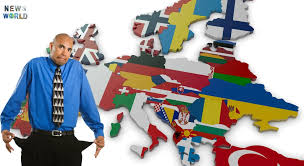 Джерелом суперечностей здебільшого є інтереси певних держав, економічних союзів, а також військово-політичних блоків. 
Предметом суперечностей є: 
території та кордони; 
прагнення посісти домінуюче становище в регіоні; 
протистояння економічних та політичних інтересів держав; 
негативні етнічні стереотипи, релігійні суперечності.
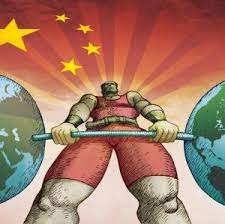 Причини міжнародних конфліктів:
Теорія конфлікту цивілізацій Самюеля Гантігнтона – конфлікти утворюються ціннісними міжцивілізаційними суперечностями, зокрема в сучасному світі найгострішим є конфлікт між ісламською та християнською цивілізацією; ціннісний конфлікт С. Гантігтона не допускає компромісу та належить до конфліктів із нульовою сумою. 
Неомарксизм – причини міжнародних конфліктів в існуванні розриву між «глобальним Півднем» (держави, що розвиваються) та «глобальною Північчю» (розвинені держави, переважно носії цінностей західної демократії); на відміну від Гантінгтона, прихильники цього підходу виникнення суперечностей між акторами пояснюють соціально-економічними чинниками;  економічний детермінізм неомарксистів не допускає абсолютної непримиренності протистояння міжнародних акторів і домінуючий тип конфлікту – конфлікт з позитивною сумою
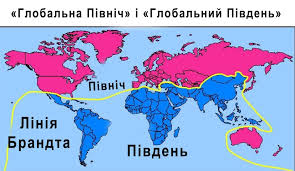 Економічні та територіальні концепції причин міжнародних конфліктів – територіальні спори та боротьба за ресурси є головними причинами як для громадянських війн, так і для міждержавних конфліктів. Зокрема, частина держав залишають за собою право використовувати силу з метою захисту або анексії спірних територій, а одним із чинників успішного економічного розвитку залишається контроль над ключовими природними ресурсами.
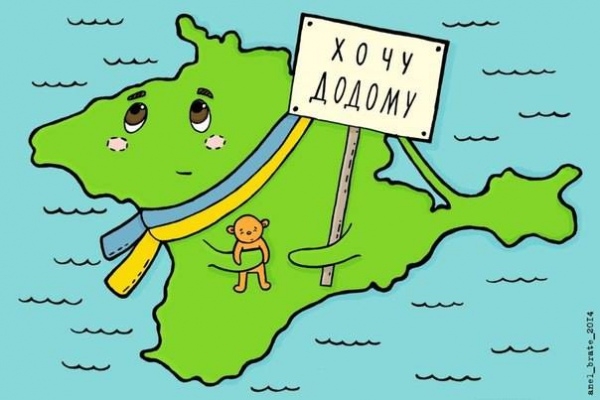 Основні підходи щодо причин міжнародних конфліктів – структурний та системний
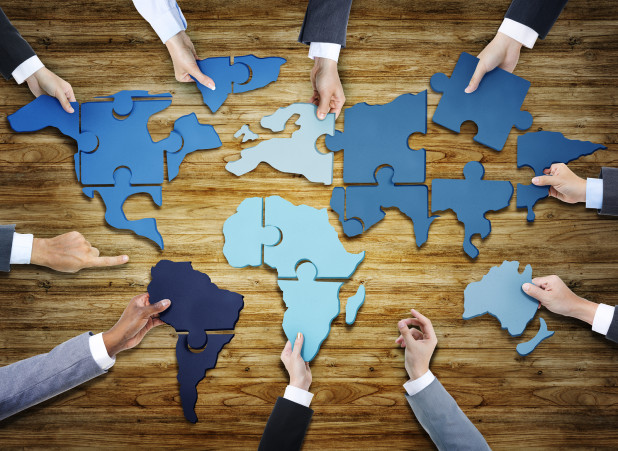 Структурний підхід – міжнародні конфлікти зумовлюються характером структури міжнародної системи.
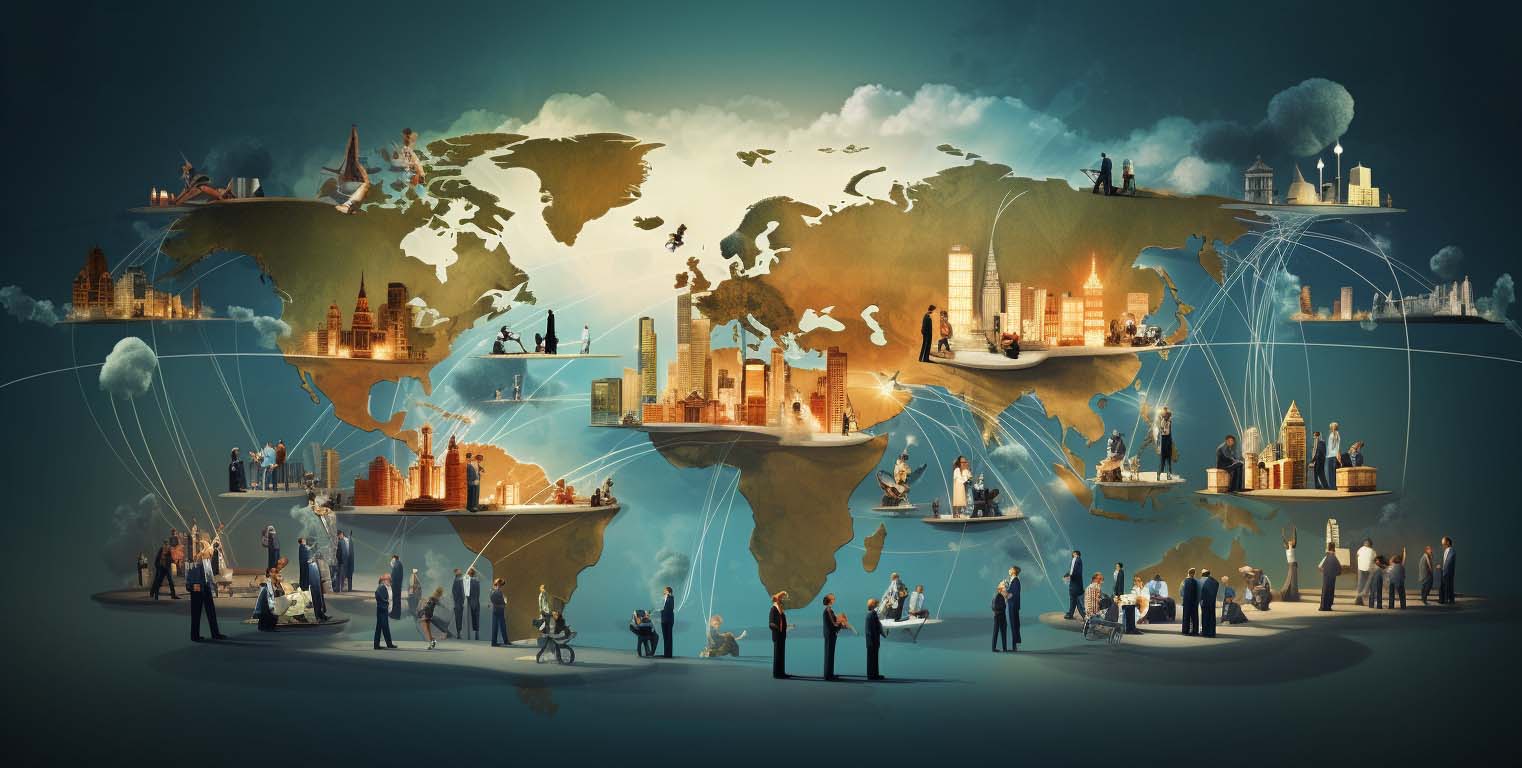 Системними підхід – причини міжнародних конфліктів новітнього періоду є такі: 
девальвація міжнародної системи, що виражається в її руйнації через послаблення регулюючих чинників; 
поява нових, зникнення традиційних міжнародних суб’єктів, зростання ролі транснаціональних акторів (активне залучення ТНК до міжнародних відносин у другій половині ХХ ст. вплинуло на розс-тановку сил у світовій економіці та політиці, а розпад СРСР мав вирішальний вплив на закінчення «холодної війни» та руйнацію бі-полярної системи міжнародних відносин);
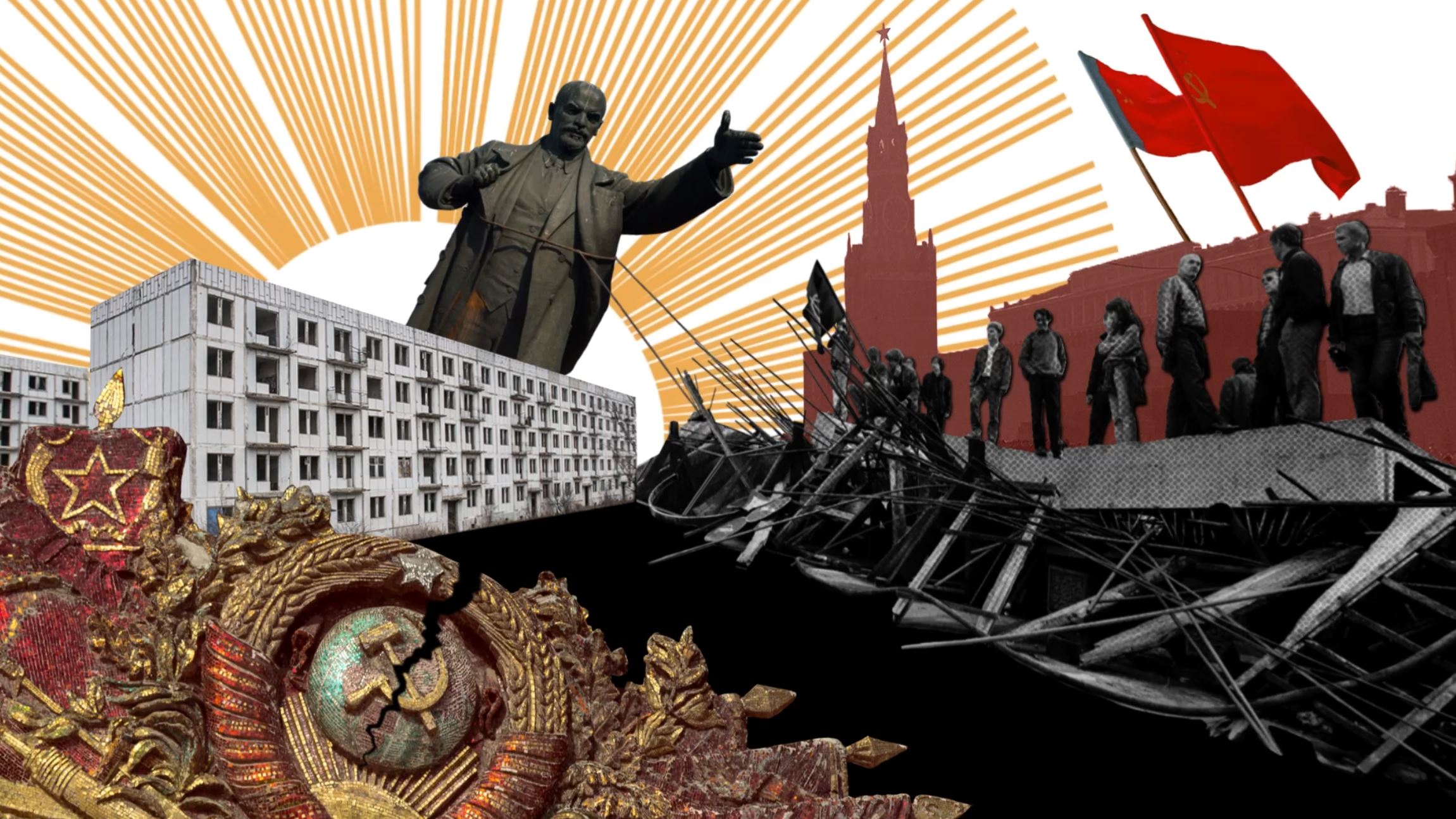 втрата провідної ролі окремих держав на світовій арені, зростання ролі коаліцій та інтеграційних об’єднань (в європейському регіоні вирішальний вплив на формування міжнар. політики має ЄС); 
загрози застосування нових видів озброєння; 
радикалізація суспільних настроїв, що провокується релігійним екстремізмом та етноконфесійними суперечностями; 
загострення таких глобальних проблем, як дефіцит ресурсів, порушення демографічної рівноваги, бідність, кліматичні зміни, інформаційні загрози та ін.
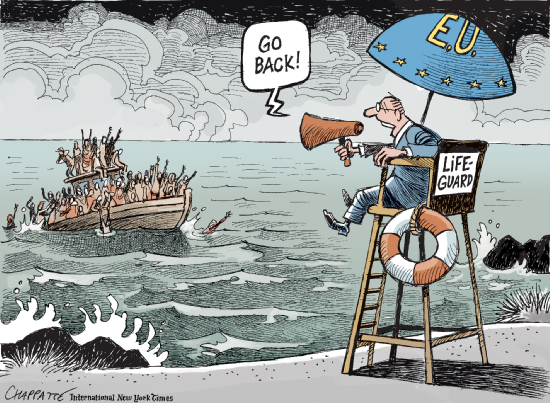 ДЯКУЮ!